Inleiding in de biologie
Thema 1
Plantaardig / dierlijk
Organellen
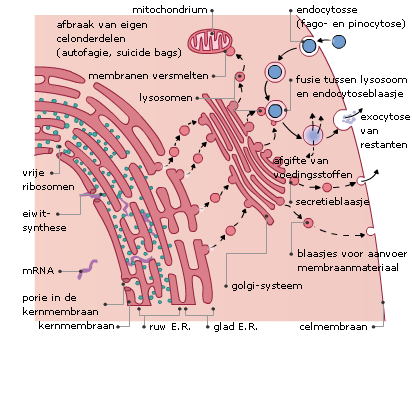 [Speaker Notes: DNA wordt gekopieerd in CELKERN  via kernporiën naar ER  RIBOSOMEN op RER vertalen DNA-kopie naar eiwit  Blaasjes snoeren af gaan naar GOLGI SYSTEEM  vorming uiteindelijke eiwit  blaasjes snoeren af  in de cel = LYSOSOMEN met enzymen / buiten de cel = exocytose]
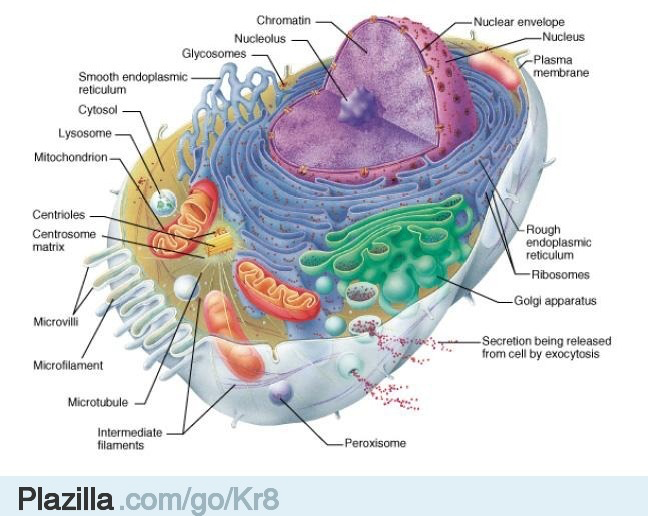 [Speaker Notes: Mito’s  sterk geplooid binnenmembraan. Verbranding  ATP]
Celmembraan
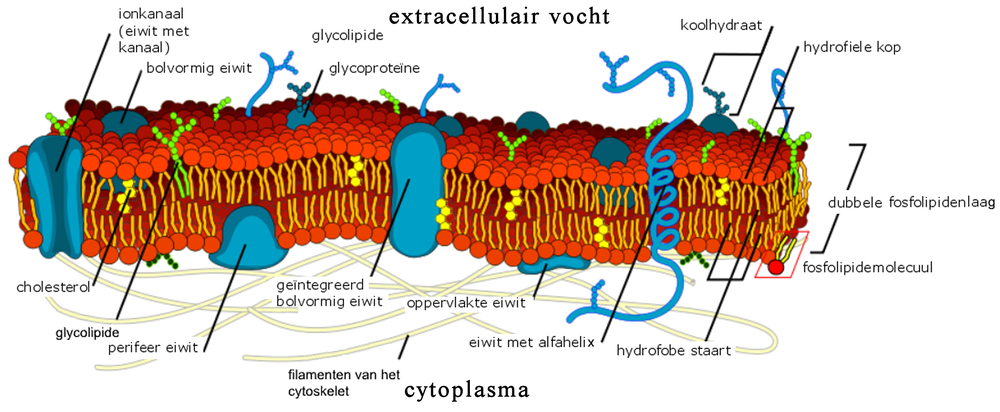 Transport door membranen
Concentratie
g/l   g l-1
1 ppm = 0,0001 %
Vb 0,9 % fysiologische zoutoplossing = 9 gram zout + 991 gram water
Diffusie
Verplaatsing van een stof van een plaats met een hoge concentratie naar een plaats met een lage concentratie
Vindt plaats doordat moleculen van gassen en vloeistoffen bewegen
Geen energie  Passief transport
Diffusiesnelheid
Temperatuur
Medium
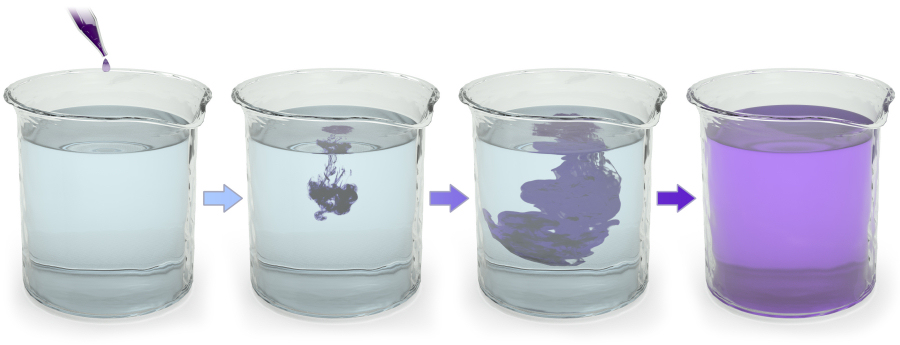 Osmose
Semipermeabel / selectief permeabel membraan; kleine moleculen kunnen er doorheen, grotere niet. 
O2 & CO2 door diffusie
H2O door de membraan (moeizaam door lipiden), door aquaporines
Glucose is te groot, dus door transporteiwitten
Osmotische waarde = aantal opgeloste deeltjes per volume eenheid. 
meer deeltjes  hogere osmotische waarde
Let op NaCl valt in water uiteen in Na en Cl
Verplaatsing van water van een plaats met een lage osmotische waarde naar een plaats met een hoge osmotische waarde door osmotische druk (aanzuigkracht).
OSMOSE
Isotoon (gelijk) / Hypotoon (buiten lager) / Hypertoon (buiten hoger)
Passief transport
Geen energie nodig
Met het concentratieverval mee: van een hoge naar een lage concentratie 
Diffusie
Osmose
Porie-eiwitten, bv aquaporines, Na+, K+, Ca+. Openen en sluiten door binding van een stof.
Transporteiwitten, bv glucose. Binden specifieke moleculen en transporteren deze
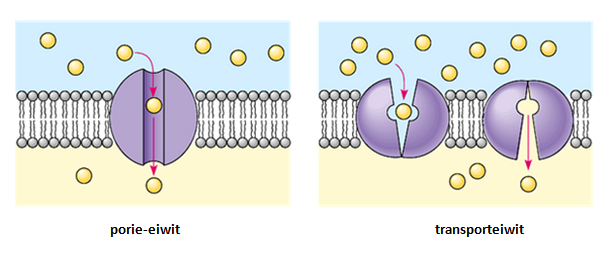 Actief transport
Tegen het concentratieverval in: van een lage naar een hoge concentratie
Energie nodig (ATP)
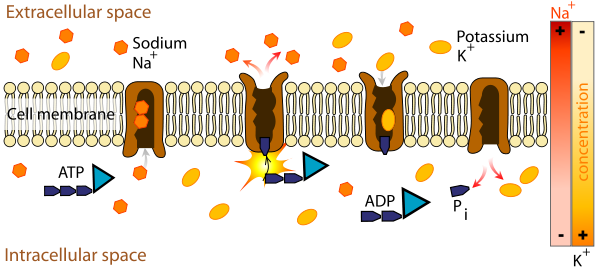 Blaasjes
Endocytose – stof opnemen
Fagocytose – opnemen van voedsel (bv amoeben)
Exocytose – stof afgeven naar buiten
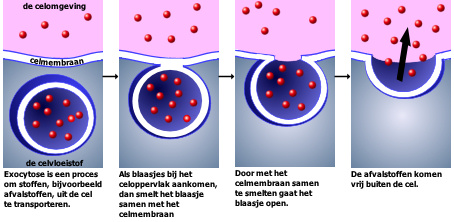 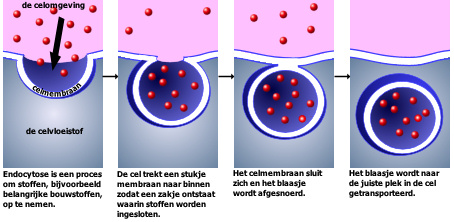